МБДОУ Чупинский детский сад
Заседание Педагогического совета
Тема: «Командная работа – ключ к успеху!» Подведение итогов деятельности за 2019-20 учебный год.
Дата проведения: 21 мая 2020 года
Педсовет подготовила и провела старший воспитатель Пашкова Г.Н.
Петр Леонидович Капица
«Коллективное творчество — это чепуха, но творчество в коллективе — это единственный вид настоящего и плодотворного творчества».
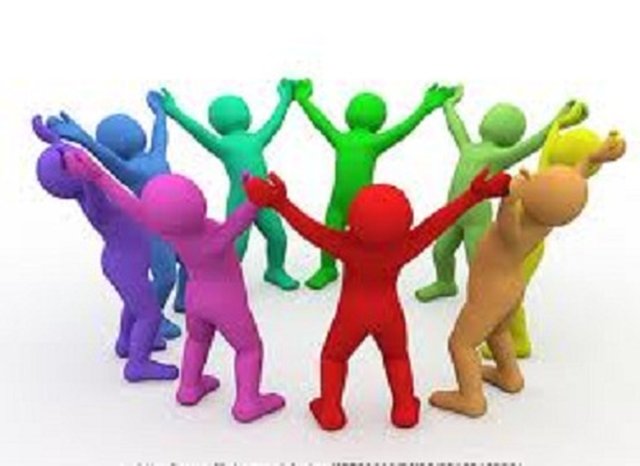 2
Выполнение Решения Педагогического совета от 28.02.2020 г.
4. Проведение открытых занятий для родителей в мае 2020 года, в связи с распространением коронавирусной инфекции COVID-19 не состоялось, предлагаю перенести их проведение на родительских собраниях в октябре 2020 года.
Ответственные: воспитатели.
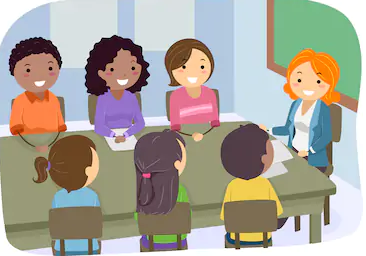 Краткий отчет о работе коллектива в 2019-2020 учебном году.
На 27.03.2020 г. в списках воспитанников детского сада  сад числились 88 детей, на 21 мая – 86 детей
поступило 16 детей
За этот же период отчислено:
 21 ребенок по завершении дошкольного образования - 26.08.2019
 8 человек в течении года.
Деятельность педагогического коллектива в 2019-20 уч. году была направлена на решение годовых задач, в соответствии с которыми, были организованы следующие мероприятия:
заседания Педагогического совета:
03.12.2019
Тема: «Организация трудовой деятельности в детском саду, как основа воспитательной работы с детьми дошкольного возраста»
28.02. 2020
Тема: «Формирование элементарных математических представлений у детей дошкольного возраста средствами занимательной математики» 
21.05.2020
Тема: «Командная работа – ключ к успеху!»Подведение итогов деятельности за 2019-20 учебный год.
заседания Методического объединения педагогов
Семинары-практикумы:
11.03.2020
Тема: «Возможности занимательных математических игр в развитии дошкольников в соответствии с ФГОС ДО»
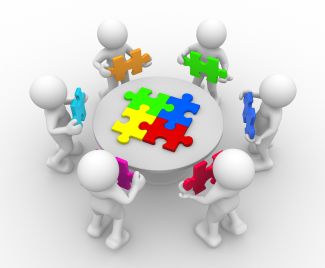 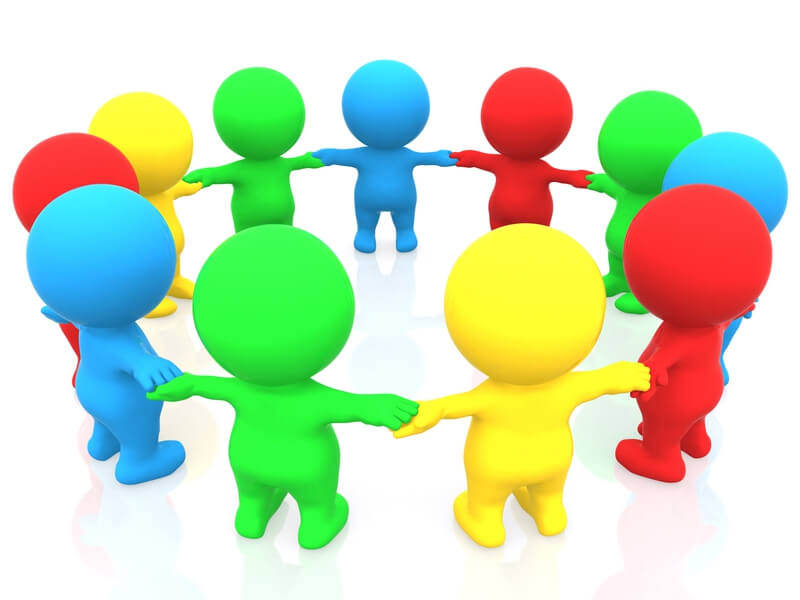 Результаты участия воспитанников
в различных конкурсах
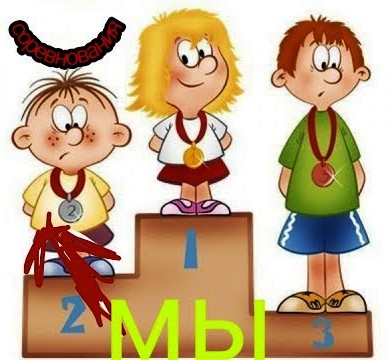 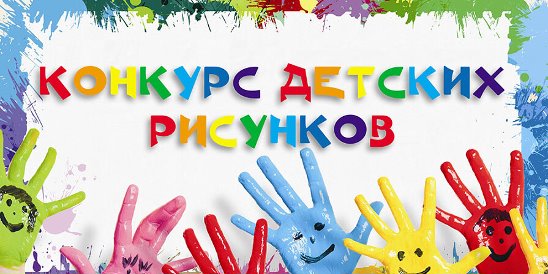 Развитие материально-технической базы организации
приобретена посуда на сумму  25 483 рублей;
приобретены подушки, матрасы на сумму 16 980 рублей;
онлайн - касса на сумму  29 600 рублей;
для занятий физической культурой приобретено оборудование на сумму 34 000 рублей;
для занятий с детьми в группах приобретены учебные пособия на сумму 329 120 рубля; 
методическая литература на сумму  23 132 рубля;
Развитие материально-технической базы организации
для новогодних праздников приобретена Ель искусственная на сумму 21 650 рублей;
приобретена офисная техника на сумму 145 859 рублей;
игры и игрушки, игровая мебель на сумму 395 244 рубля;
для индивидуальных коррекционных занятий учителя-логопеда приобретён интерактивный логопедический стол на сумму 139 000 рублей;
приобретена мебель для туалетных комнат на сумму 54 000 рулей;
произведён ремонт кладовой на пищеблоке на сумму 68 371 рубль;
заменены светильники в группах на сумму 75 190 рублей;
установлен узел учета тепловой энергии на сумму – 217 442 рубля;
Оценка качества образования в  МБДОУ Чупинском детском саду проводится  как оценка соответствия образовательной деятельности Федеральным государственным образовательным стандартам дошкольного образования по следующим показателям:
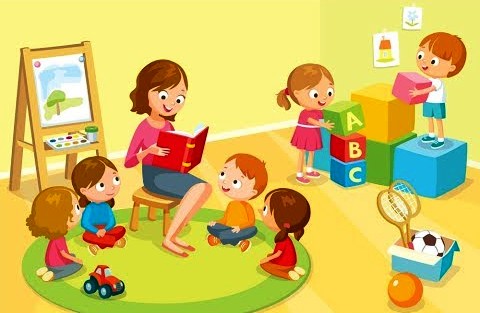 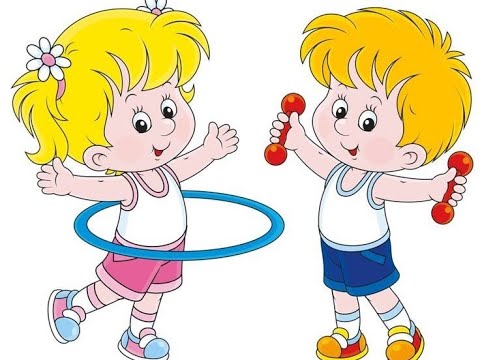 Социальное партнерство
Заключение об итогах работы.

Деятельность МБДОУ Чупинского детского сада в 2019 году осуществлялась в соответствии с поставленными годовыми целями и задачами
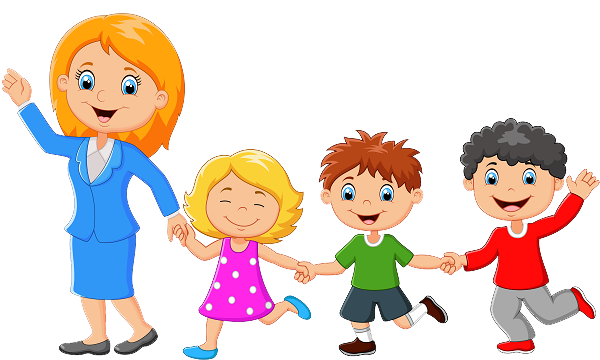 Как вы считаете, для какой категории людей самообразование является обязательным и необходимым, а для какой нет?
Под самообразованием следует понимать специально организованную, самодеятельную, деятельность, направленную на удовлетворение познавательных интересов, общекультурных и профессиональных запросов.
Смысл самообразования выражается в удовлетворении познавательной активности, растущей потребности педагога в развитии профессиональных компетенций путем непрерывного образования.
«Только те знания прочны и ценны, которые вы добыли сами, побуждаемые собственной страстью. Всякое знание должно быть открытием, которое вы сделали сами».
К.И.Чуковский
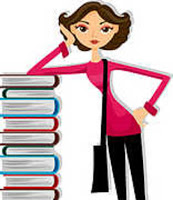 Отчеты педагогов по самообразованию:
Что вызвало затруднения в процессе работы по теме самообразования, чему я научилась?
Гагарина Н.В.
Арапова Г.Н., Хеймо В.П.
Казаченок О.Е.
Соколова Л.Ю.
Панина Н.Б.
Ламова О.И.
Епишина М.В.
Шитикова Д.Ю.
Григорьева Н.О.
Рассмотрение и принятие локальных актов организации, регламентирующих деятельность педагогического коллектива в следующем учебном году:
Учебный план;
Годовой календарный график;
Образовательная программа;
Рабочие программы по образовательным областям;
Парциальные программы.
План внутреннего контроля на 2020-21 уч.год
Отчисление воспитанников по завершении образовательной программы дошкольного образования.
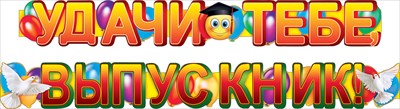 Согласование списков воспитанников на следующий учебный год.
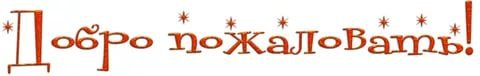 Решение Педсовета:
Принять к сведению отчет о деятельности коллектива за 2019-2020 учебный год.
Педагогам продолжить работу по самообразованию: определить темы на 2020-2021 учебный год.
 Срок до 15 сентября 2020 г.
3. Старшему воспитателю Пашковой Г.Н. осуществить планирование работы учреждения на  2020-2021 учебный год, сохраняя сложившуюся систему в соответствии с ФГОС ДО и с учетом приоритетных задач учреждения. 
Срок до 01 октября 2020 г.
4. Педагогам провести открытые занятия для родителей с использованием занимательных математических заданий на родительских собраниях в октябре 2020 года.
5. Принять следующие локальные акты:
Учебный план на 2020-21 учебный год.
Годовой календарный график работы на 2020-2021 уч.год.
Образовательную программу дошкольного образования МБДОУ Чупинского детского сада на новый учебный год.
Рабочие программы на 2020-2021 учебный год.
План внутреннего контроля на 2020-21 уч.г.
6. В связи с завершением общеобразовательной программы дошкольного образования в подготовительной к школе группе и выпуском в начальную школу отчислить с 25.08.2020 года 20 воспитанников детского сада:
7. Согласовать списки воспитанников по возрастным группам на 2020-2021 учебный год.
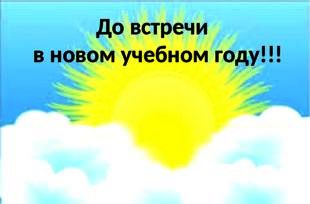 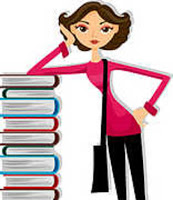